ИССЛЕДОВАТЕЛЬСКИЙ ПРОЕКТ
ВОССТАНОВЛЕНИЕ ЗОЛИНСКОГО ПРУДА
МОУ СОШ с.Живайкино МО «Барышский район» Николаева Ольга Алексеевна ,учитель биологии,Высшей квалификационной категории
цель
Представить реализованный проект работы экологической группы обучающихся с 2005 по 2014 год
Задачи
Показать на примере отрицательное антропогенное  влияние на смену биогеоценозов водных ресурсов
История возникновения природного комплекса село Золино и Золинский пруда Село золино. Усадьба Мусиных- Пушкиных
План поместья Мусиных- Пушкиных
План- схема расположения пруда.
Один склон представлен Березником, другой Сосновым лесом в истоки пруда Кустарники.
Хорошо сделан, укреплен слив.
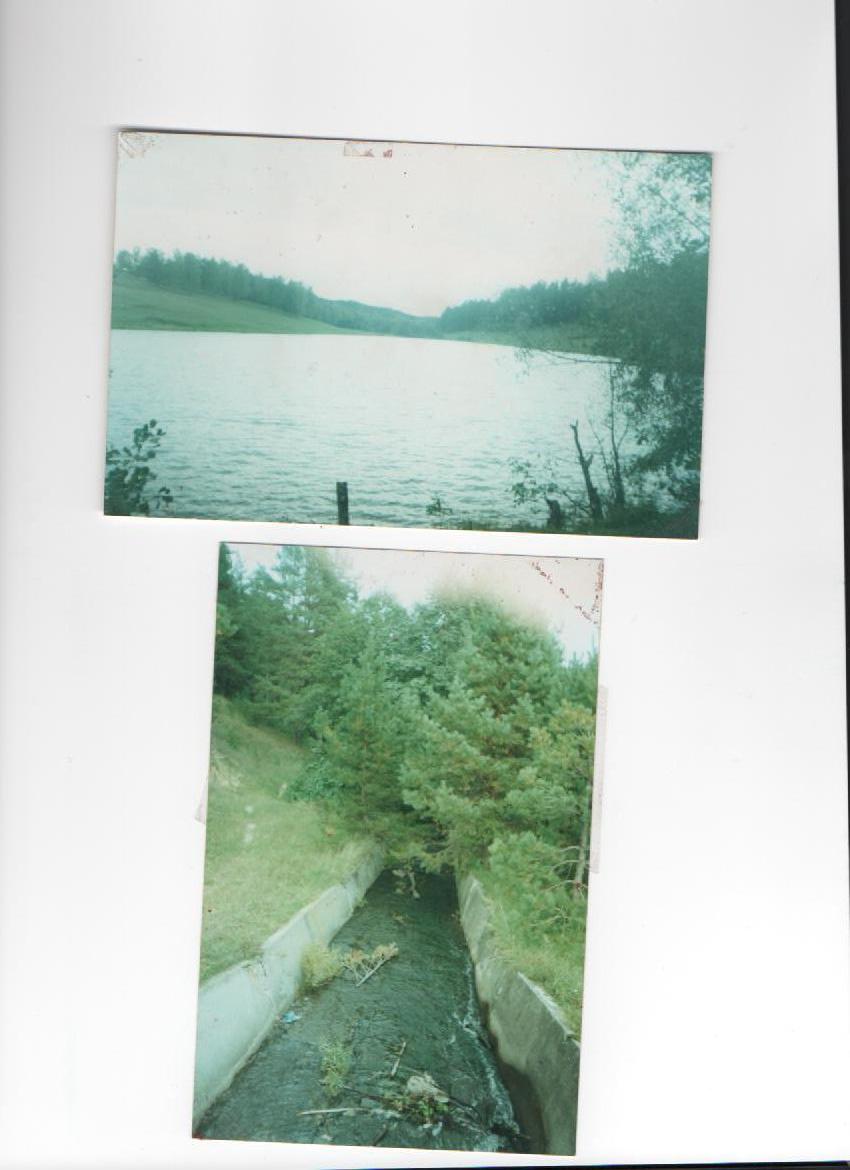 Состояние Золинского пруда                                 2005-2013год.
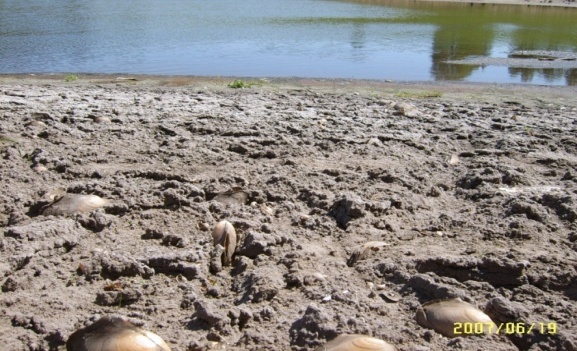 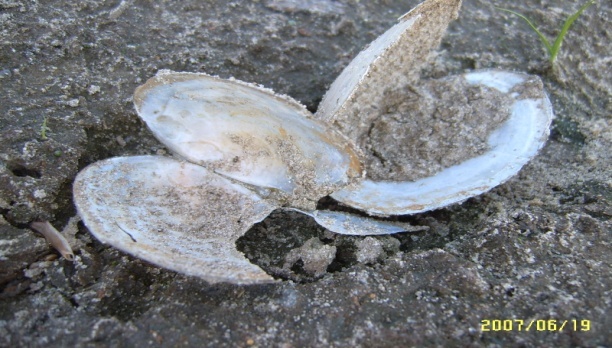 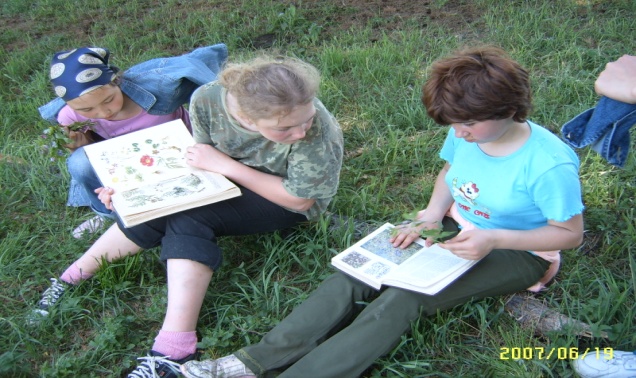 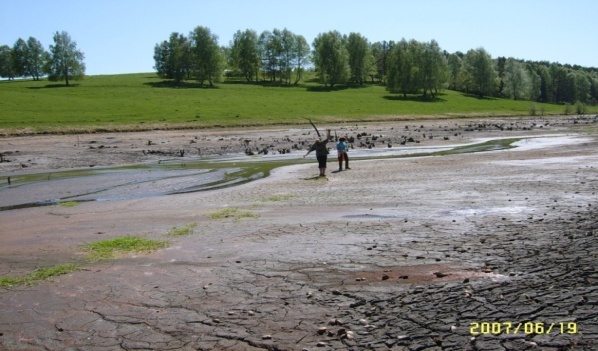 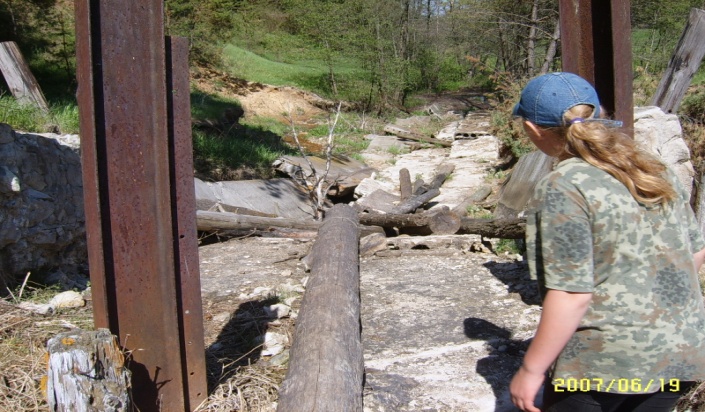 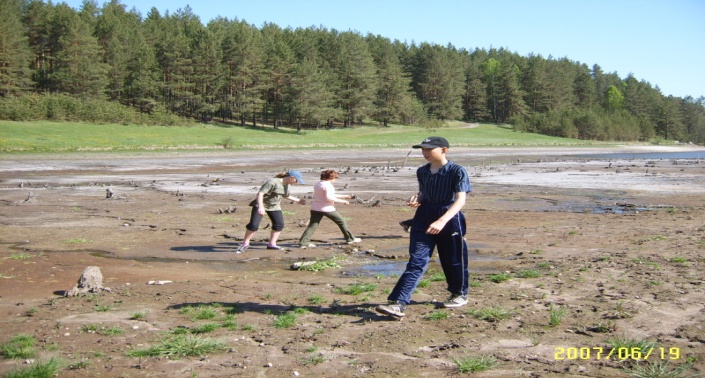 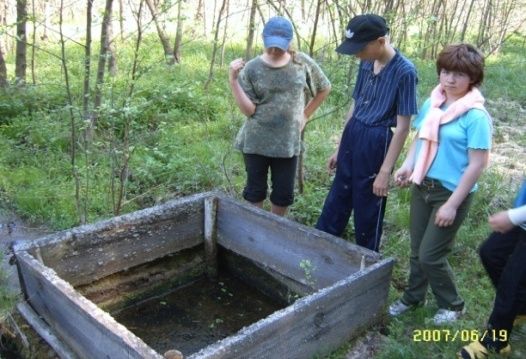 Зарастание пруда 2005-2013 гг.
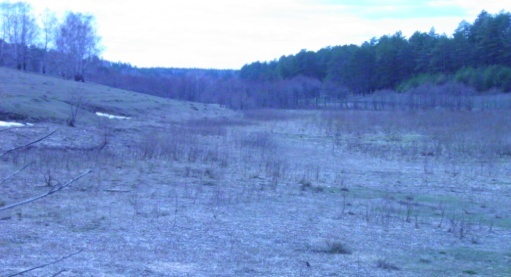 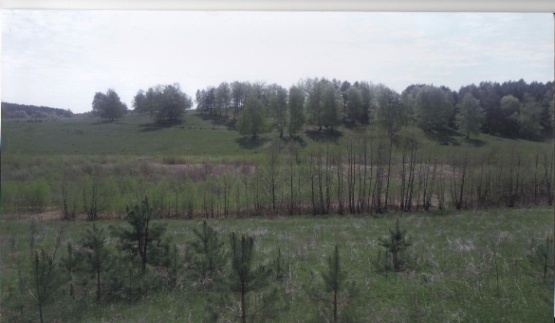 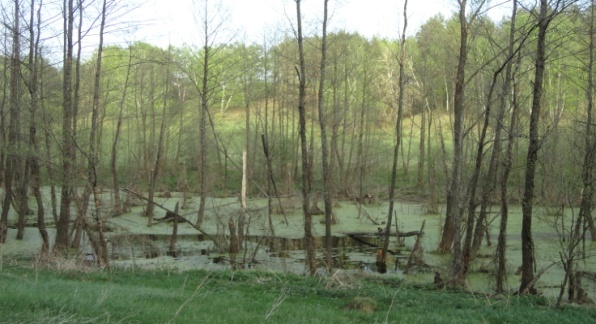 Скопление мусора на территории пруда
Дно пруда представляет заросли деревьев с 2005 года
Экологическая операция «Парк моего детства»


Экологическая операция «Первоцветы»
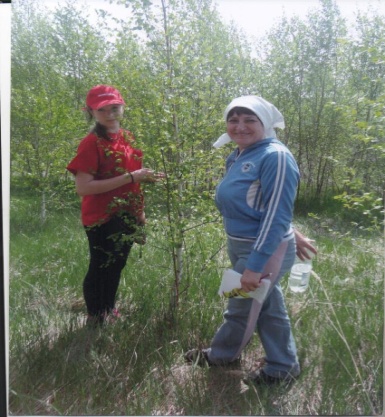 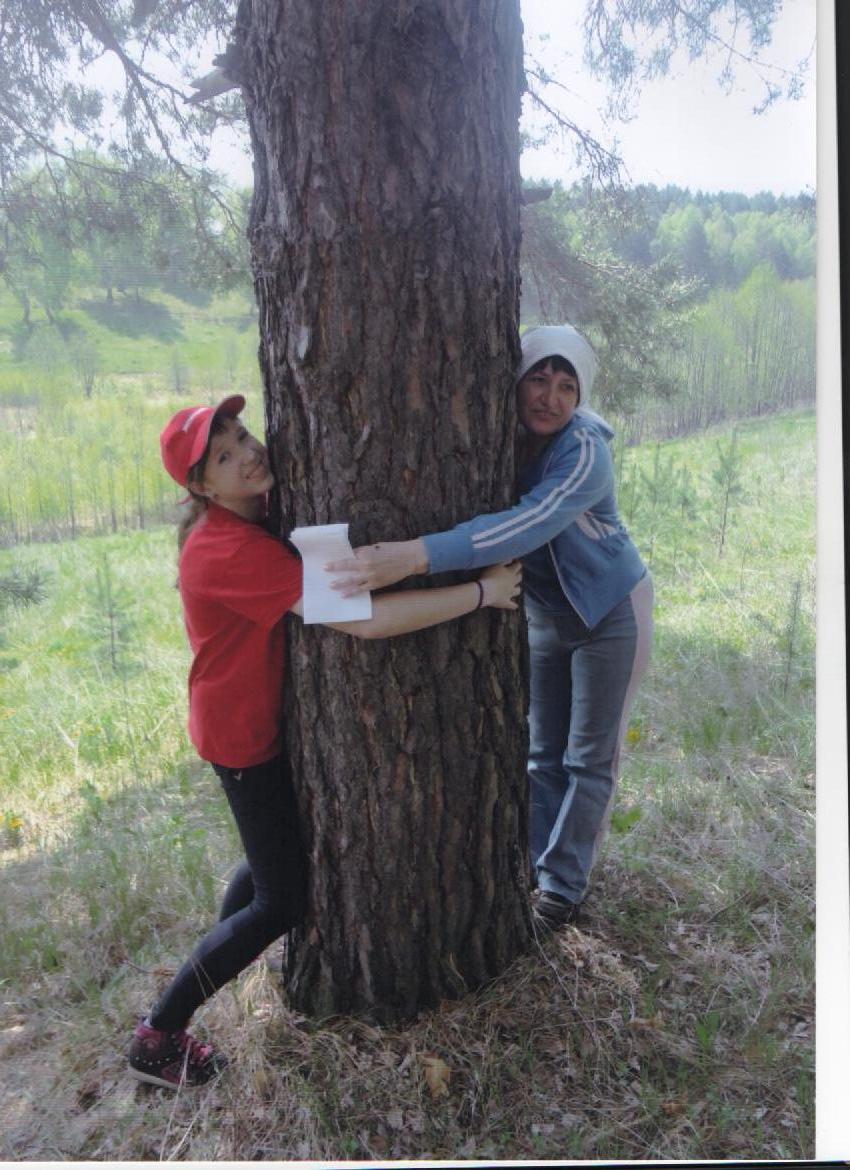 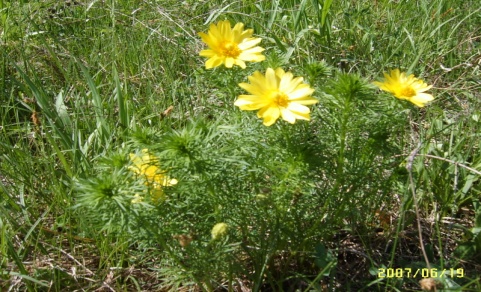 Состояние Золинского пруда 2013-2014годы.
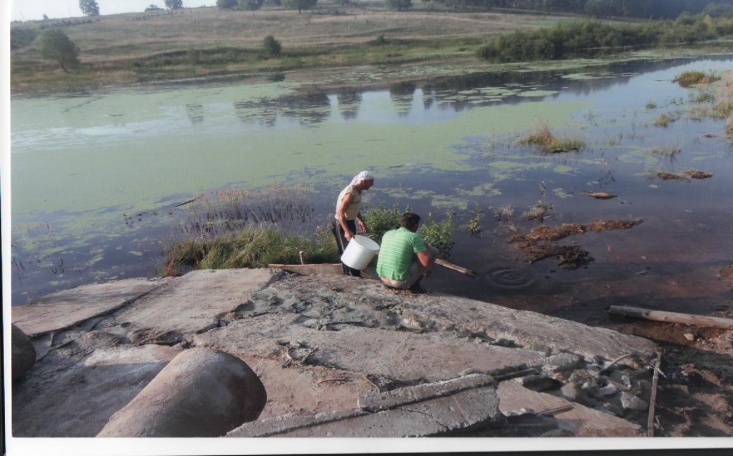 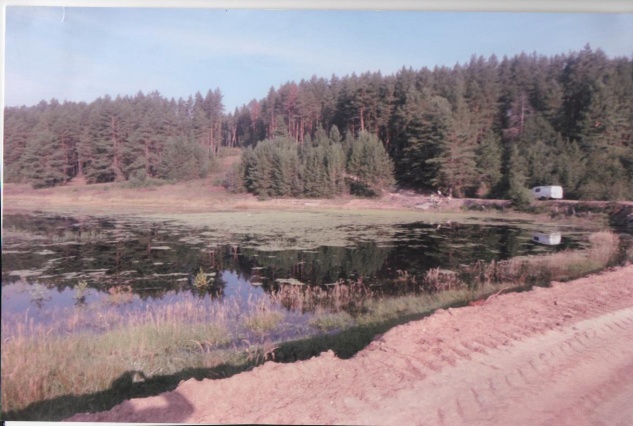 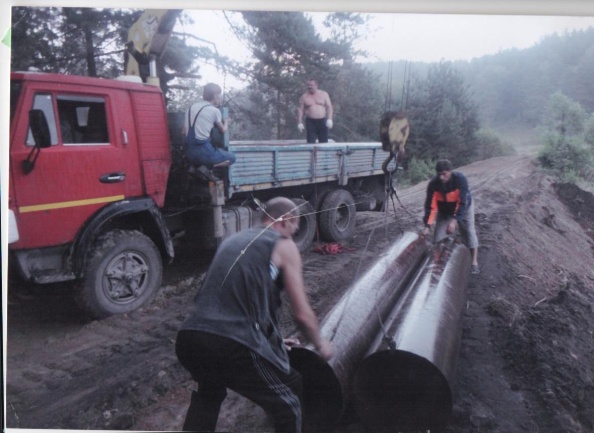 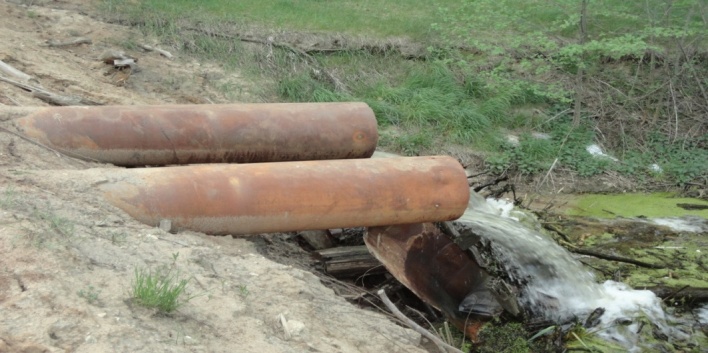 Социологический опрос. 
1. Как вы оцениваете экологическое состояние Золинского пруда?
2. Каково значение Золинского пруда для местных жителей?
а) Единственное место отдыха для жителей – 67 %                                                                                                             б) Хорошая рыбалка                                                     – 13%                                                                            в) Другое                                                                        – 2%
3. Необходимо ли восстановление    Золинского пруда?
4.Какие меры можно предпринять для восстановления Золинского пруда?
произвести очистку пруда      –     56%                                                                                 привлечь спонсоров для восстановления пруда –  12%                                                 создание краеведческого маршрута для ознакомления жителей района с достопримечательностями территории- 42%                                                                запретить подъезд автомобилей к пруду  –   8%                                                                 разнообразие видового состава рыб   – 16%                                                                    запретить разведение костров на территории пруда        –  8%
Золинский пруд сегодня. 2014 год
Меры по охране пруда (программа действий)
производить очистку пруда;
организовать экологическую трапу;
 запретить разведение костров на территории и на берегу пруда; 
 изучить видовой состав биогеоценоза Золинский пруд; 
 обеспечить охрану пруда и  водоохранные зоны в соответствии с требованиями Водного Кодекса Российской Федерации.
В проекте участвовали обучающиеся МОУ СОШ с.Загарино МО «Барышский район»  с 2005 -2014 года.
Мясникова Екатерина Владимировна
Маслова Татьяна Александровна
Егорова Дарья Игоревна
Илюшкина Анастасия Александровна
Оздоева Заира Мухамедовна
Ховрина Ксения Владимировна
Муллова Александра Вячеславовна
Русова Ирина Николаевна
Макарычева Жанна Сергеевна
Нуйкина Анна Викторовна
СПОНСОРЫ, ЗАИНТЕРЕСОВАННЫЕ ЛЮДИ оказавшие посильную помощь в  восстановлении пруда
Тимонин Виктор Николаевич
Князькин Александр Петрович
Главные врачи
Кудряшов Юрий Викторович
Сятойкин Игорь Николаевич
Муллов Вячеслав Анатольевич
Муллов Александр Анатольевич
Чиндин Сергей Петрович
Николаев Кирилл Владимирович
Николаева Виктория Олеговна
Николаев Павел Кириллович
Ховрин Владимир Николаевич
Радионова Татьяна Николаевна
Ильина Людмила Николаевна
Глухова Лариса Александровна
Реализация проекта
I    Краеведение                                                                                                     1.1.Составить карту- маршрут «Экологическая тропа Золинский пруд»                                                                                                                                  II    Экология.                                                                                                                            2.1.  Составить паспорта трех золинских родников.                                                                        2.2.  Составить флористический список биоценозов Золинского пруда.                                                                                                                                   2.3. Поддерживать экологическое состояние Золинского пруда       2.4.Сбалансировать видовой состав Золинского пруда.                                                        III   Взять информацию о Зеленовке по эрам, в археологическом Московском музее.                                                                                                                               IV   Местный национальный состав населения. Их традиции, фольклор.